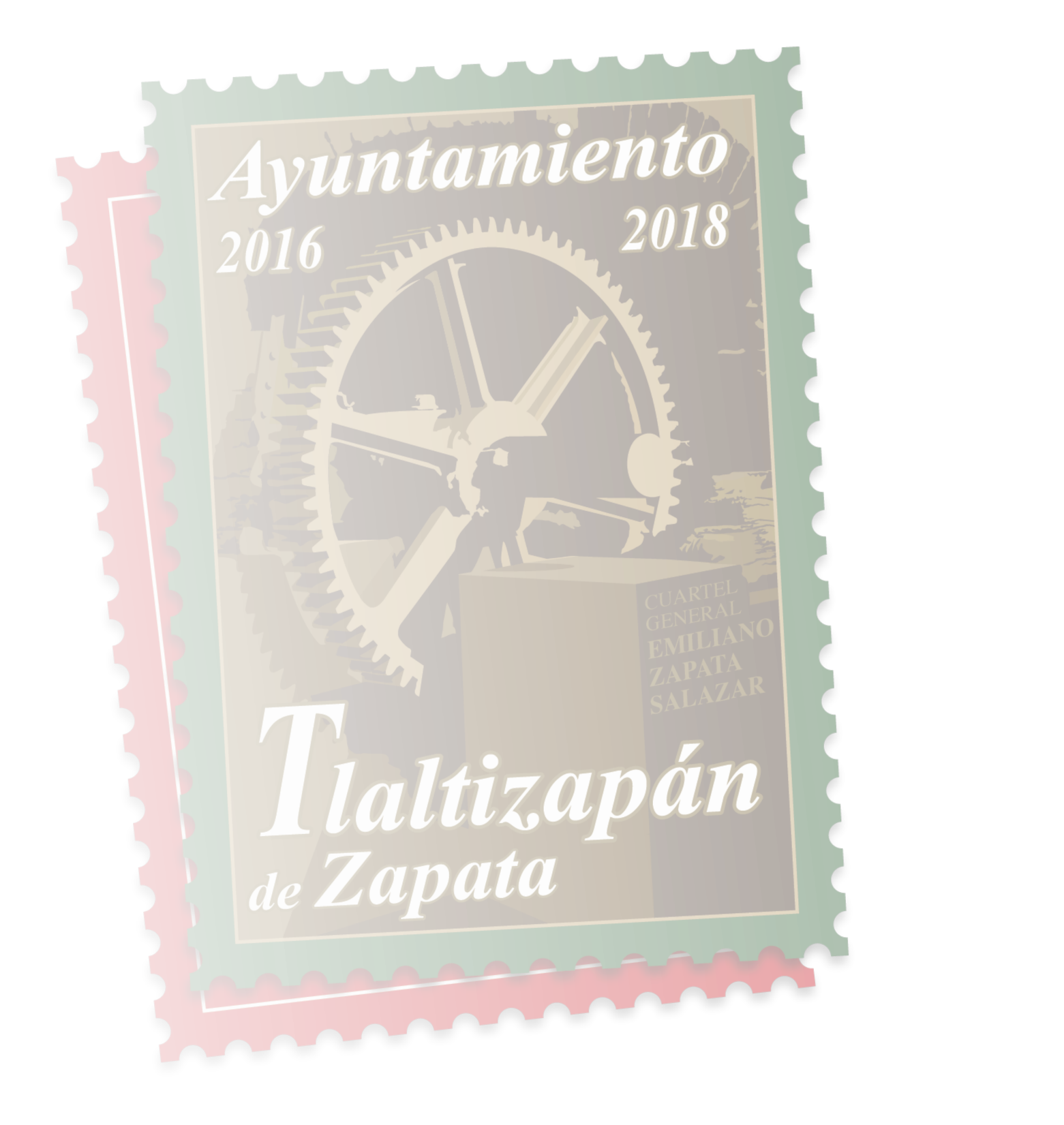 TLALTIZAPÁN DE ZAPATA 
MUNICIPIO LIBRE DE CRIADEROS DEL MOSCO AEDES AEGYPTI
Prof. David Salazar Guerrero
Presidente Municipal de Tlaltizapán, Morelos
Datos Geográficos
Ubicación: zona sur del Estado de Morelos.


Superficie: 238.06 km2,ocupa quinto lugar en el estado.


Clima subtropical y húmedo caluroso.
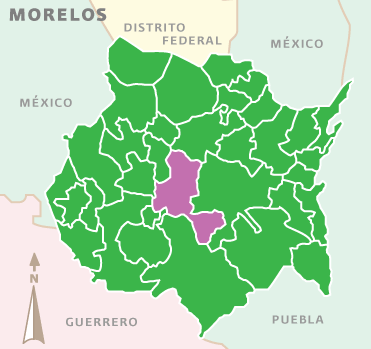 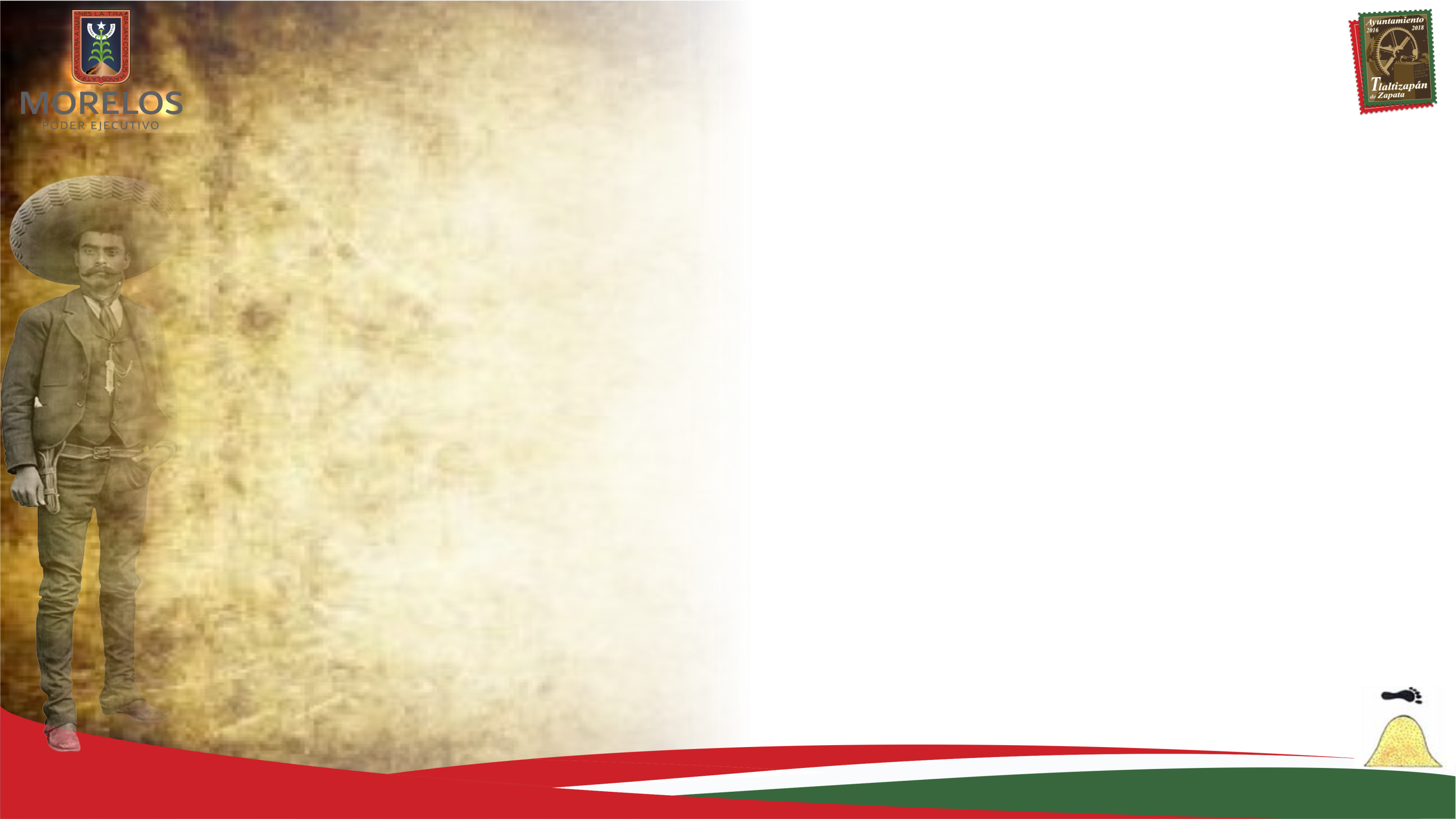 Demografía
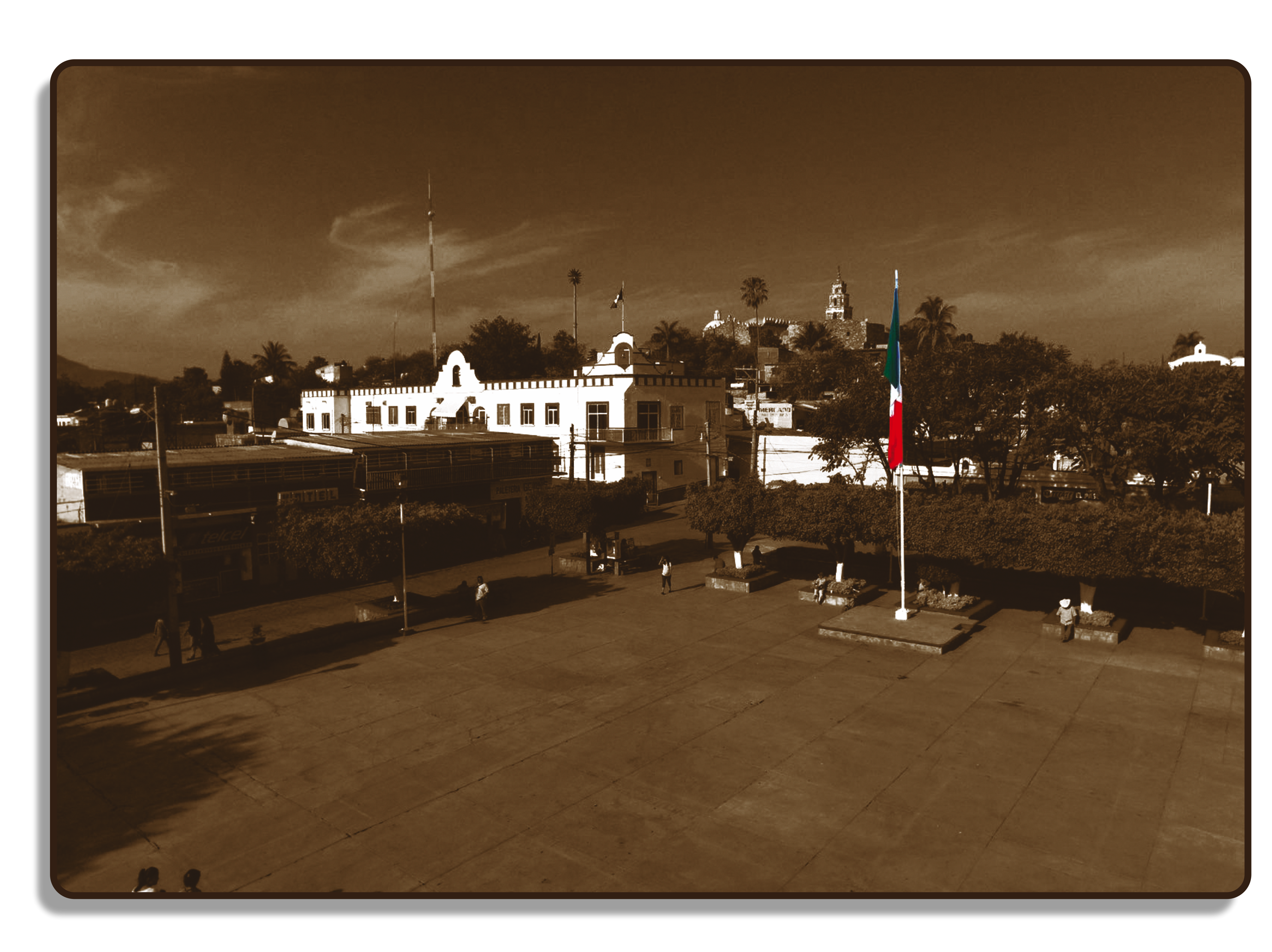 Localidades: 65

Población total: 52,110                   

Viviendas: 13,020
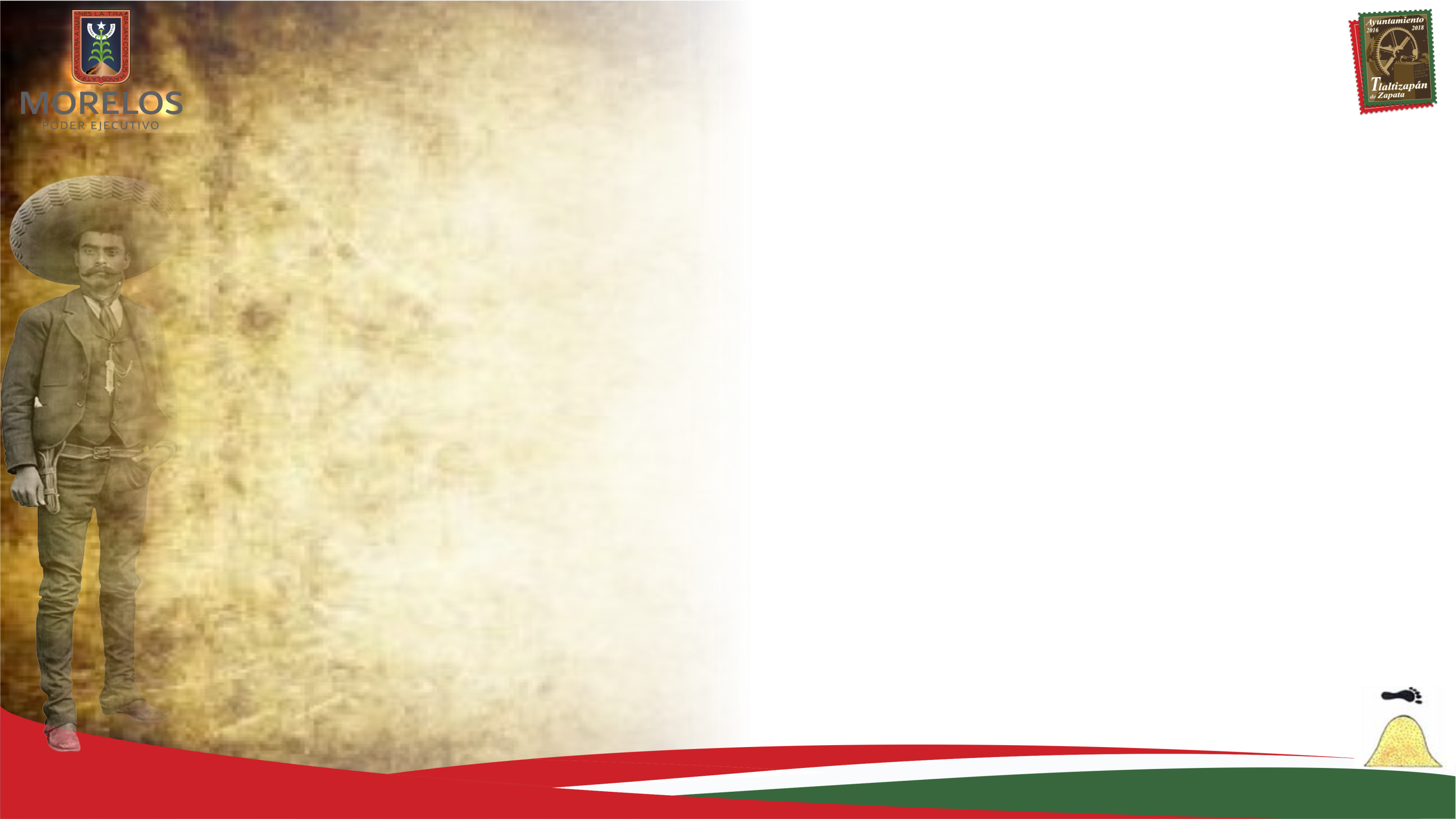 Panorama Epidemiológico
Panorama Epidemiológico
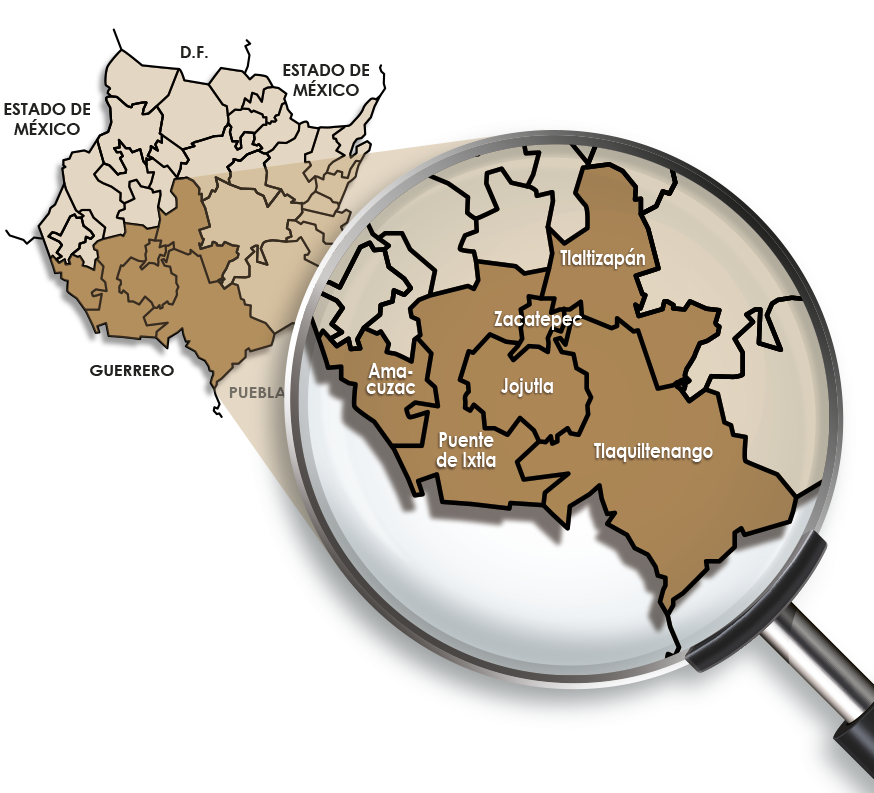 Municipios Región II

Jojutla 
Puente de Ixtla                                          
Amacuzac
Zacatepec
Tlaquiltenango
Tlaltizapán
GUERRERO
Objetivo
Disminuir la incidencia de casos de dengue, chikungunya y zika en nuestro Municipio mediante  acciones de promoción y prevención, coordinadas con los Servicios de Salud de Morelos.
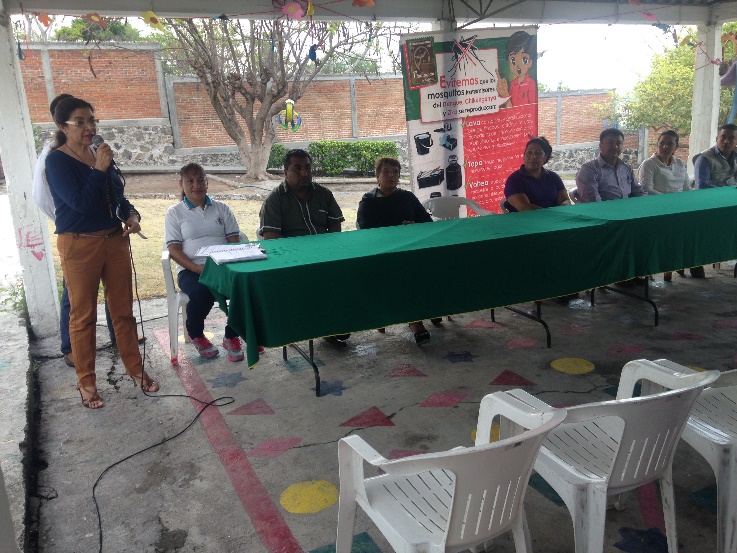 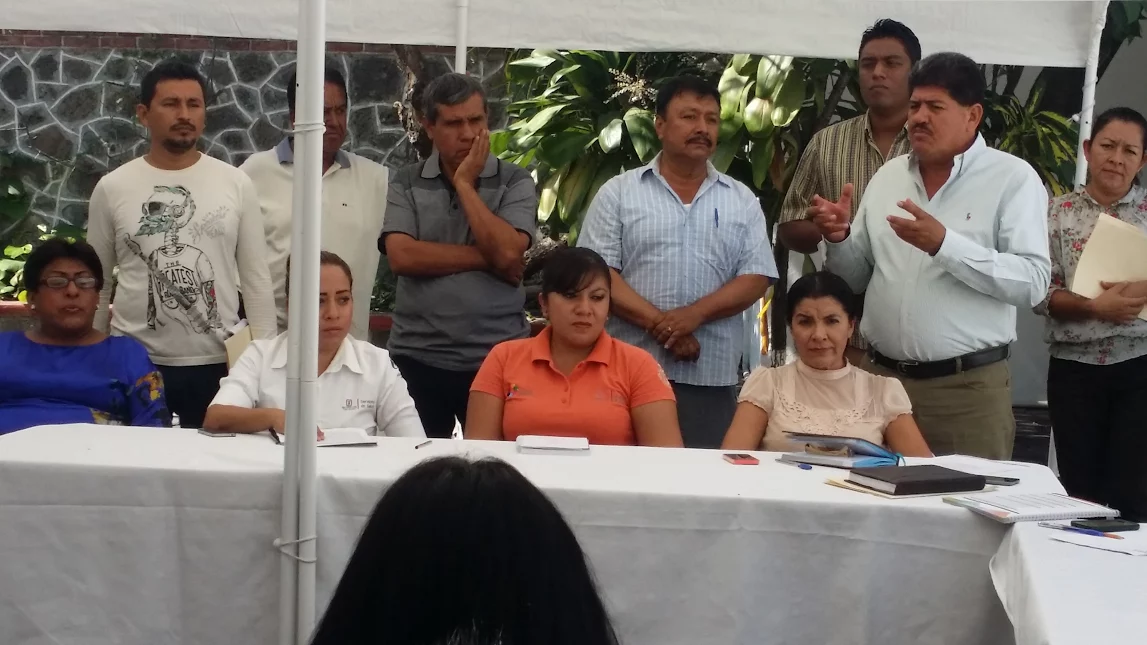 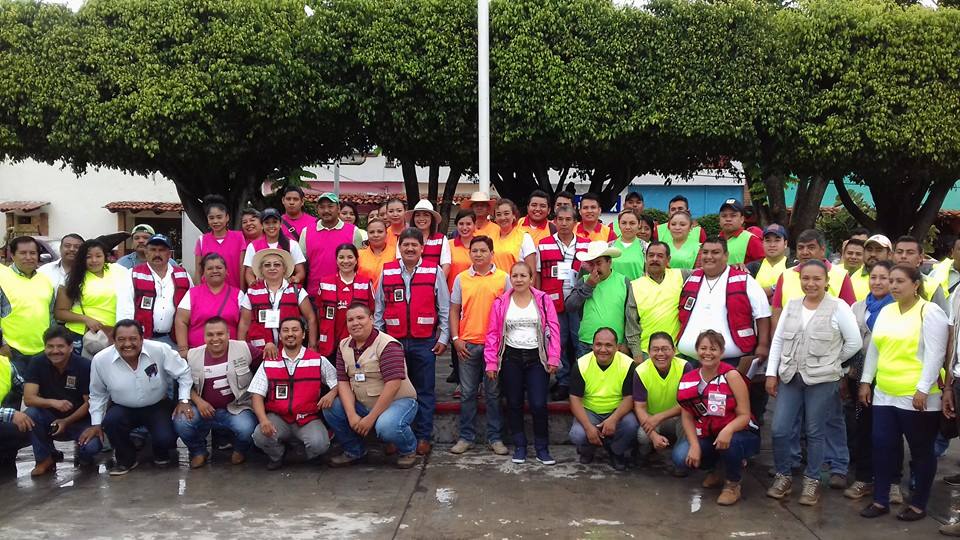 Acciones de promoción
Material de difusión
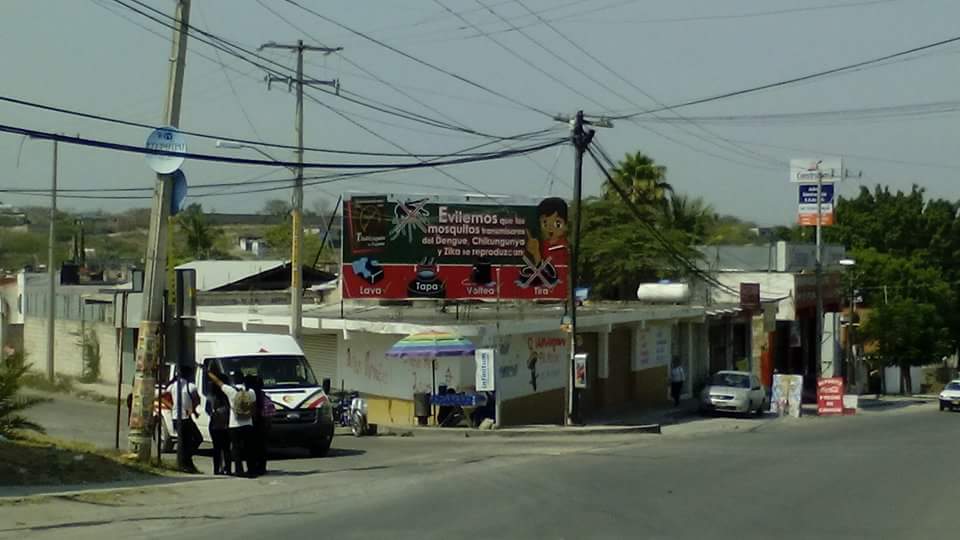 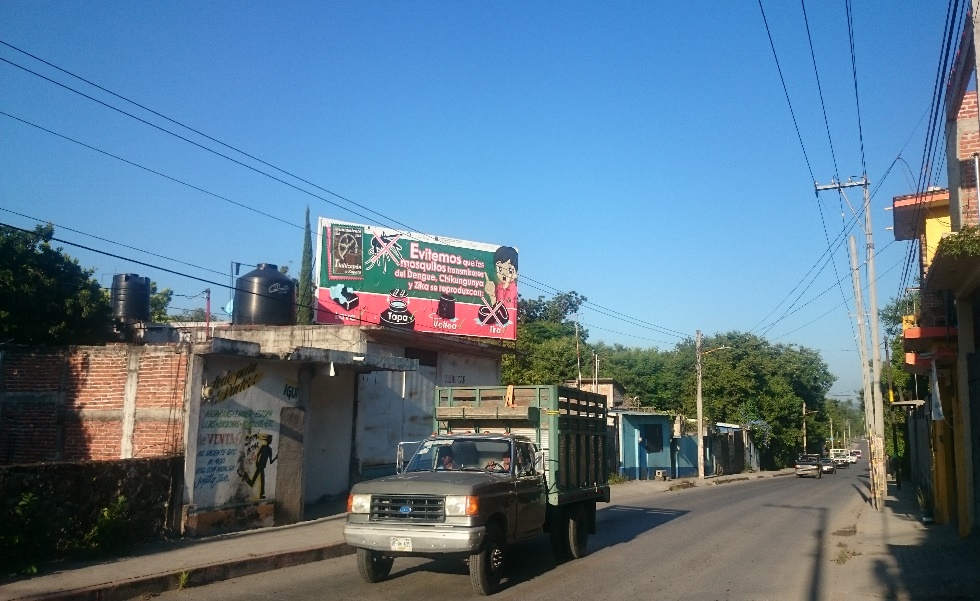 Espectaculares
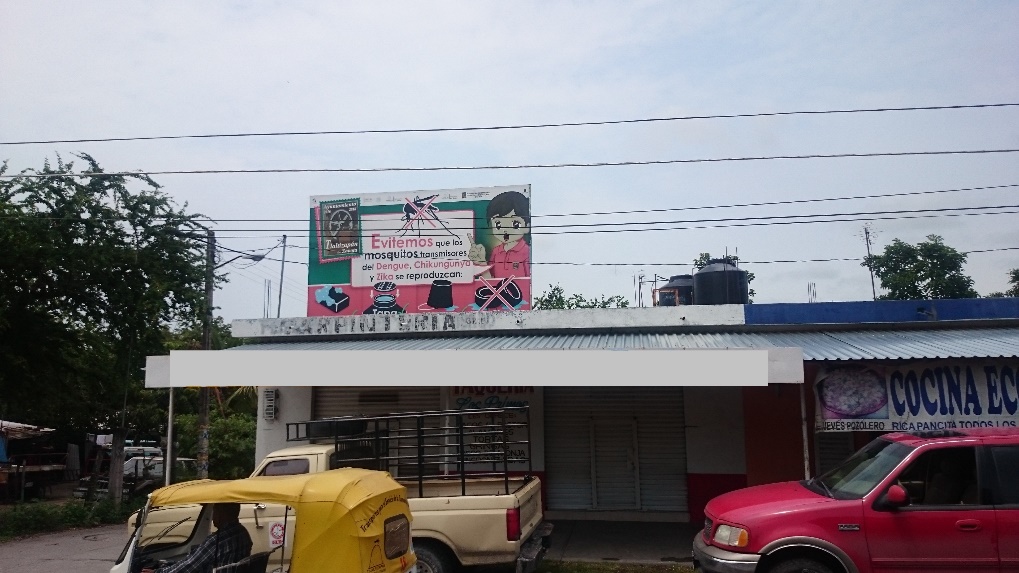 Acciones de promoción
Material de difusión
Lonas:

Espacios públicos                          

Escuelas 

Iglesias  

 Mercados

Panteones
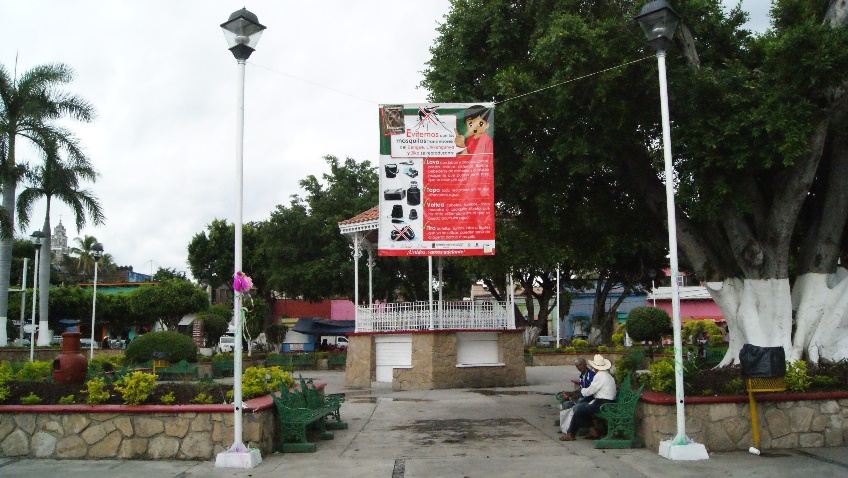 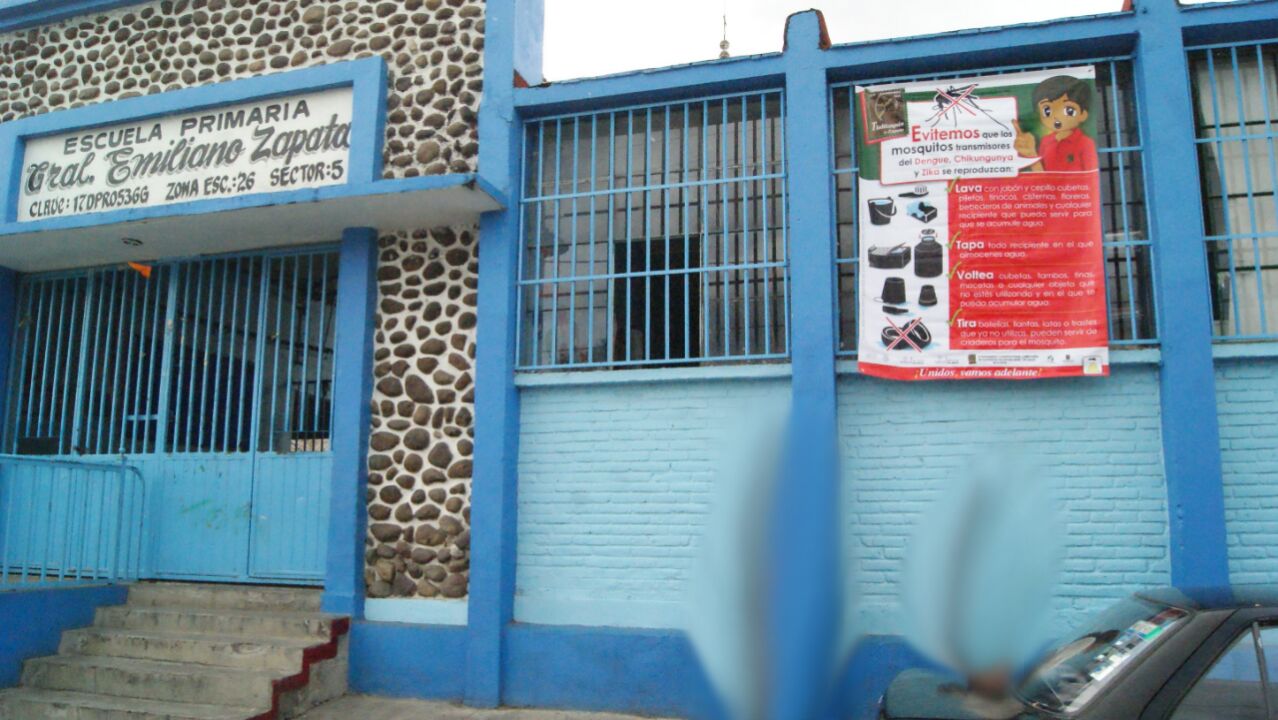 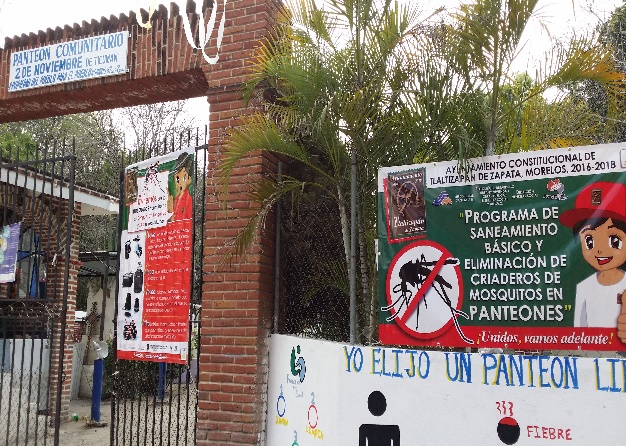 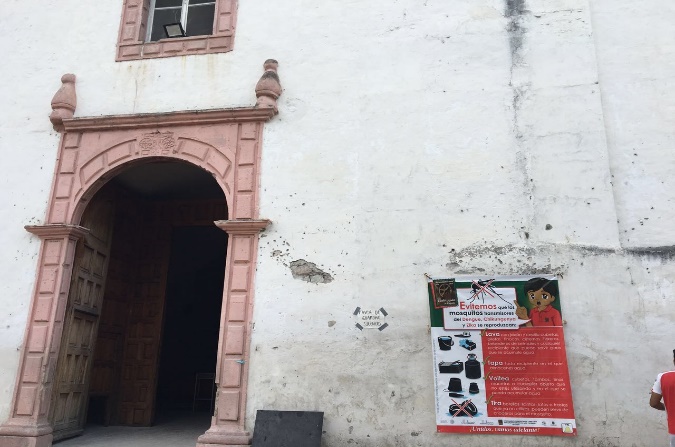 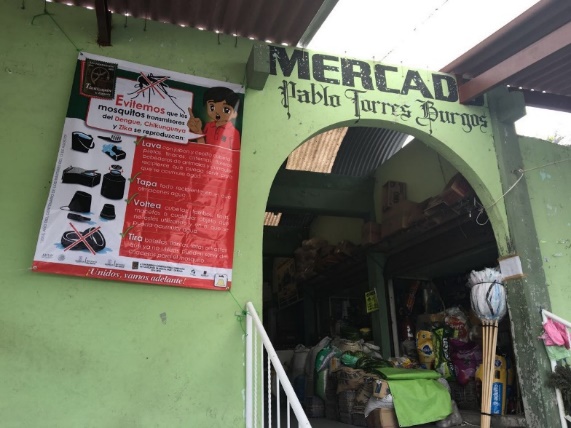 Acciones de promoción
Material de difusión
Dípticos
                                                                                                                                                                        





                                             

Ferias de Salud
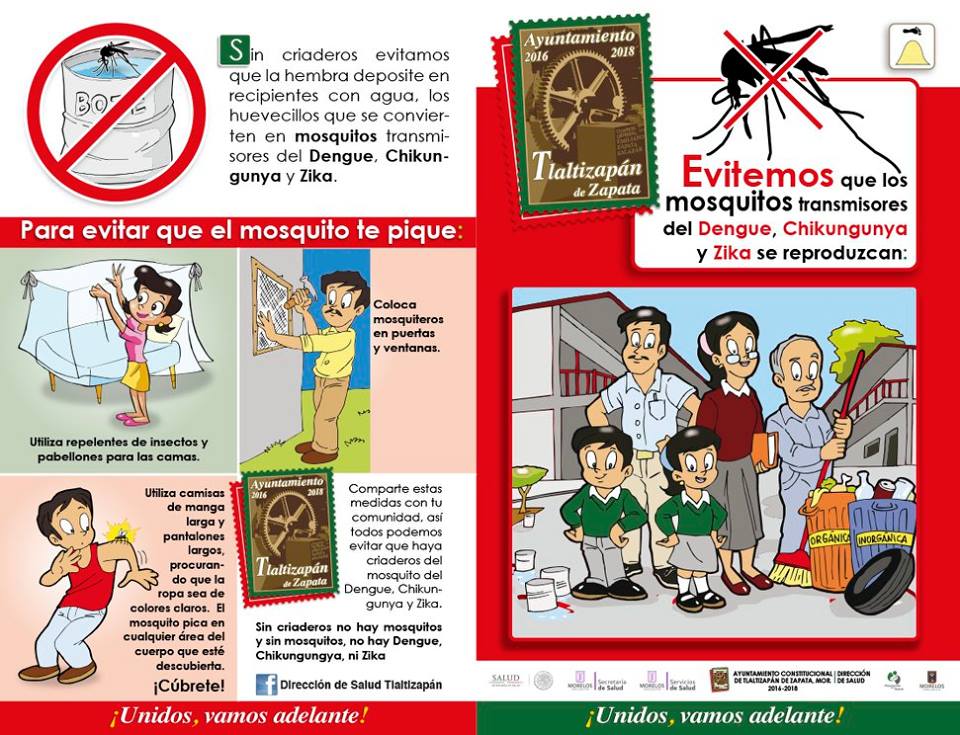 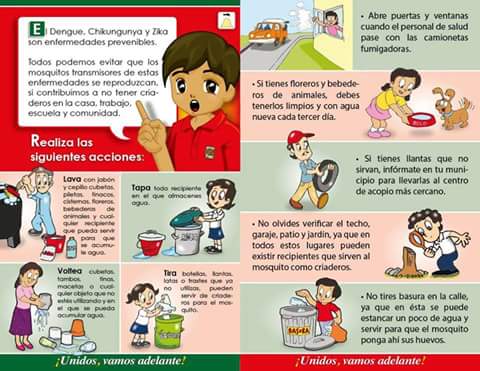 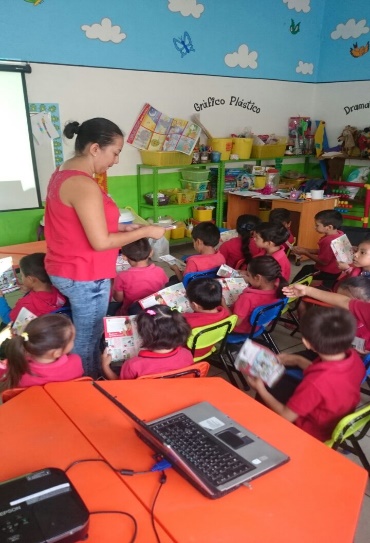 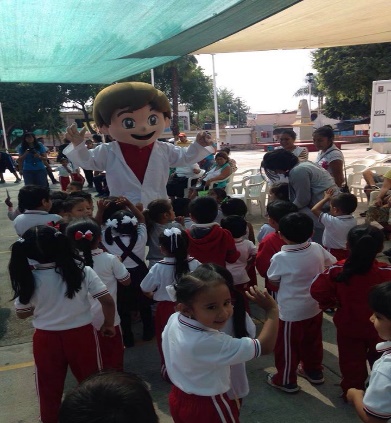 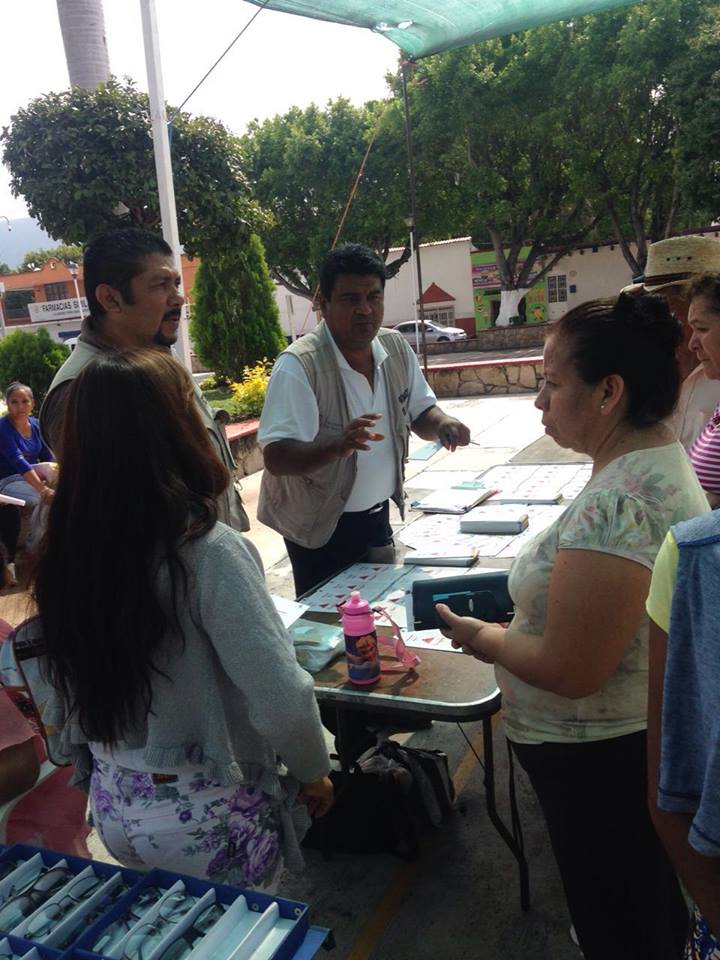 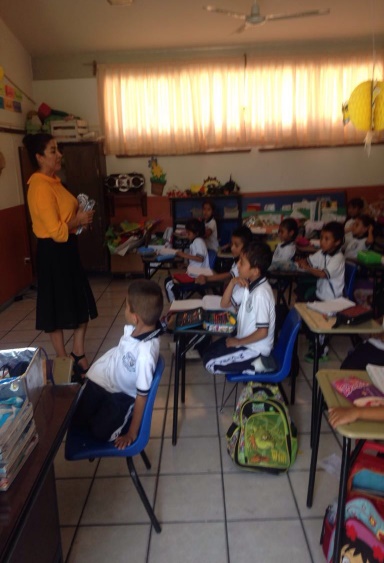 Acciones de promoción
Material de difusión
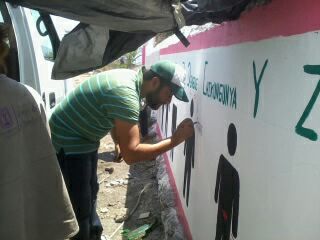 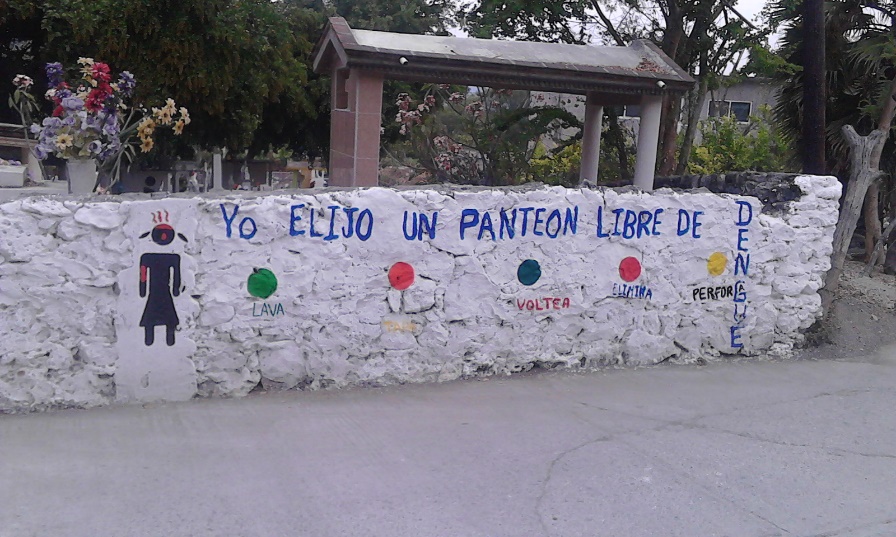 Pinta de bardas

Spots 

Perifoneo

Redes sociales
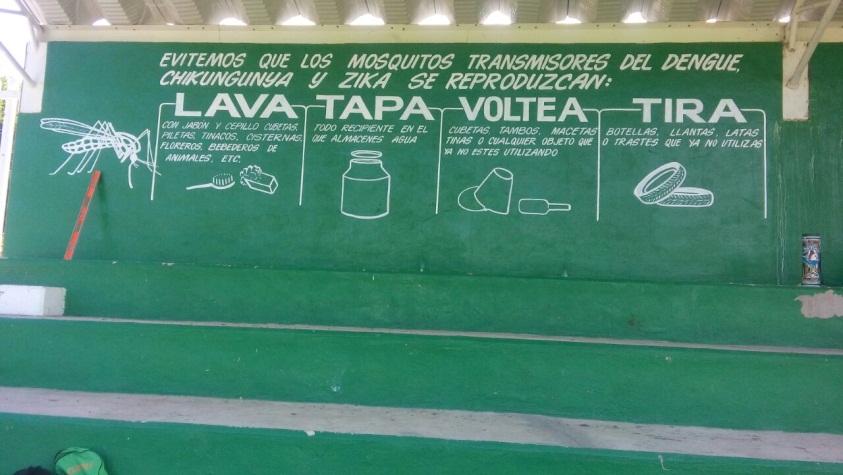 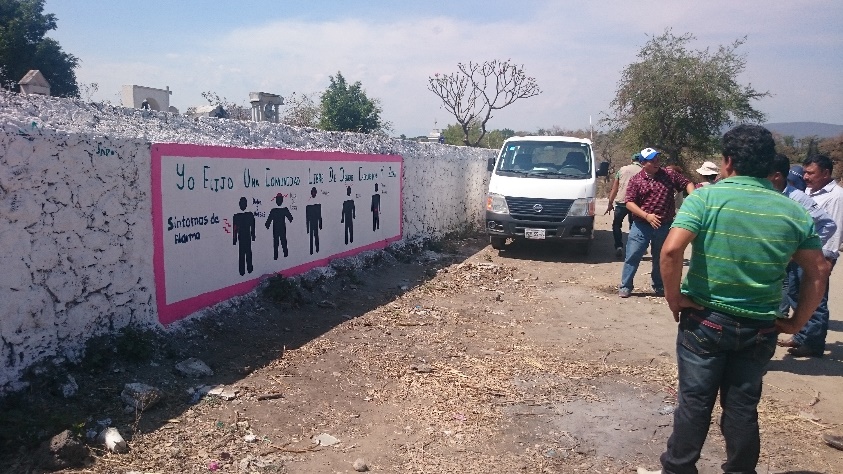 Participación ciudadana
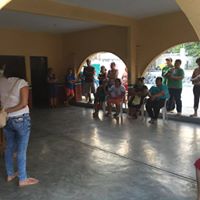 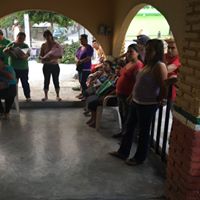 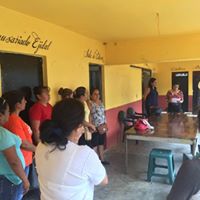 Comités 
de salud
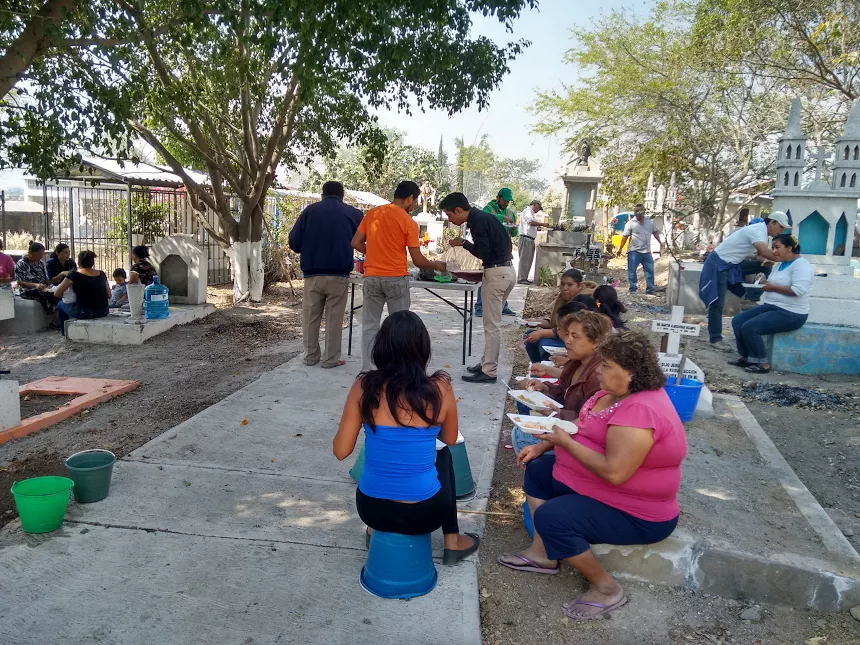 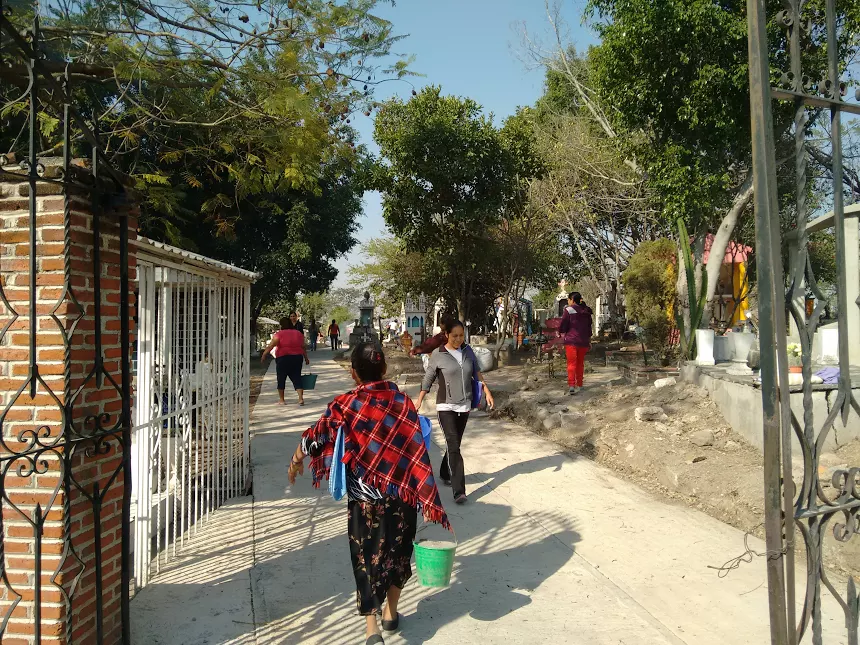 Comités de 
panteones
Acciones Preventivas
Saneamiento Básico en viviendas
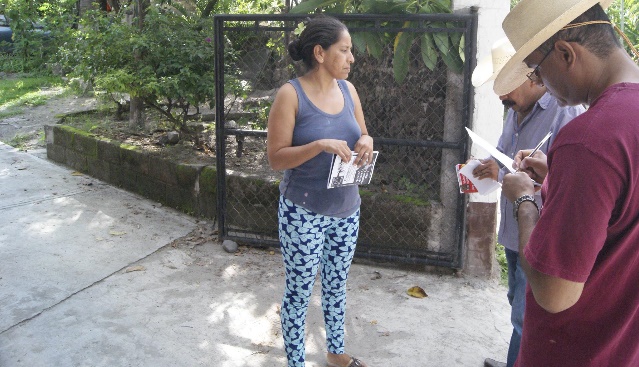 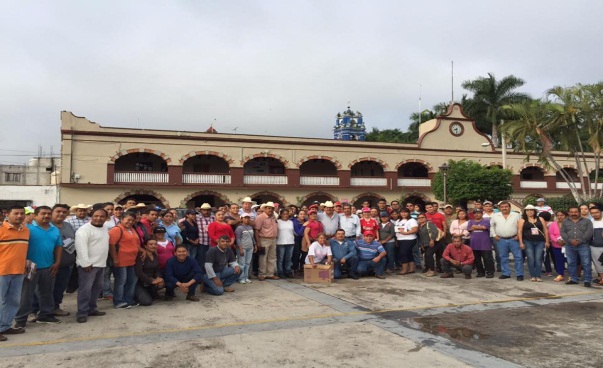 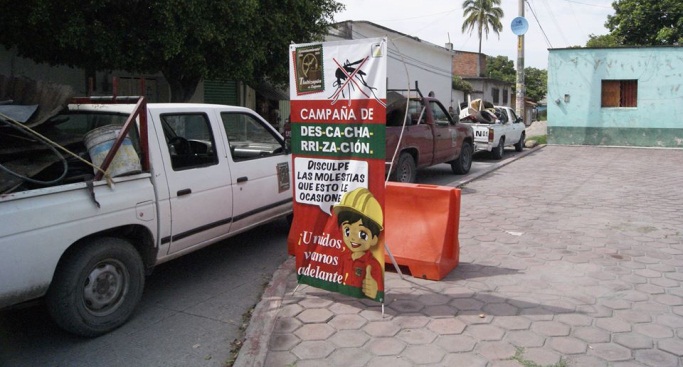 21 Ayudantías 
incluyendo 
Cabecera
Municipal
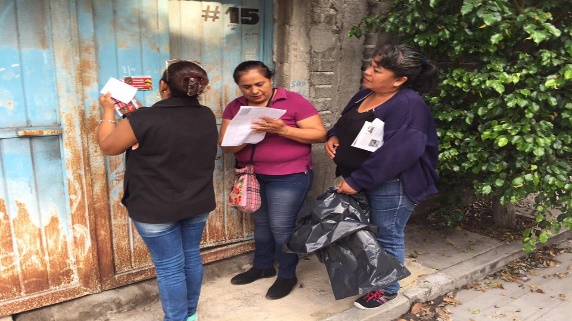 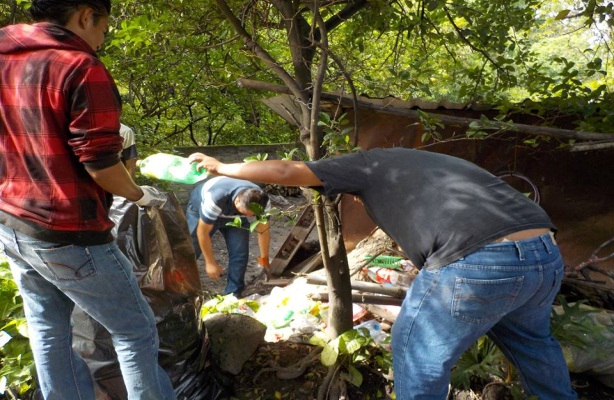 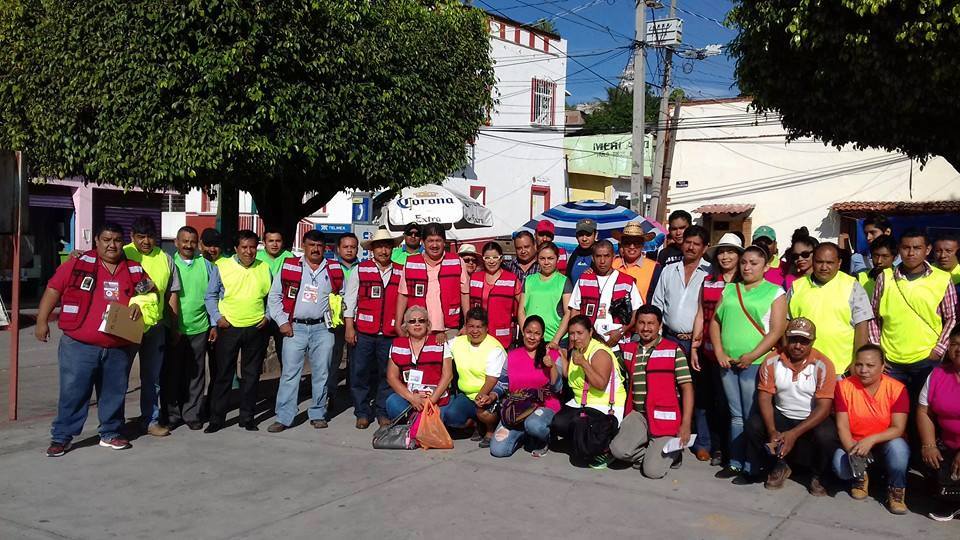 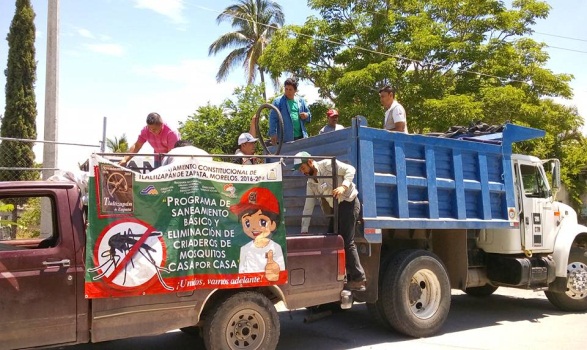 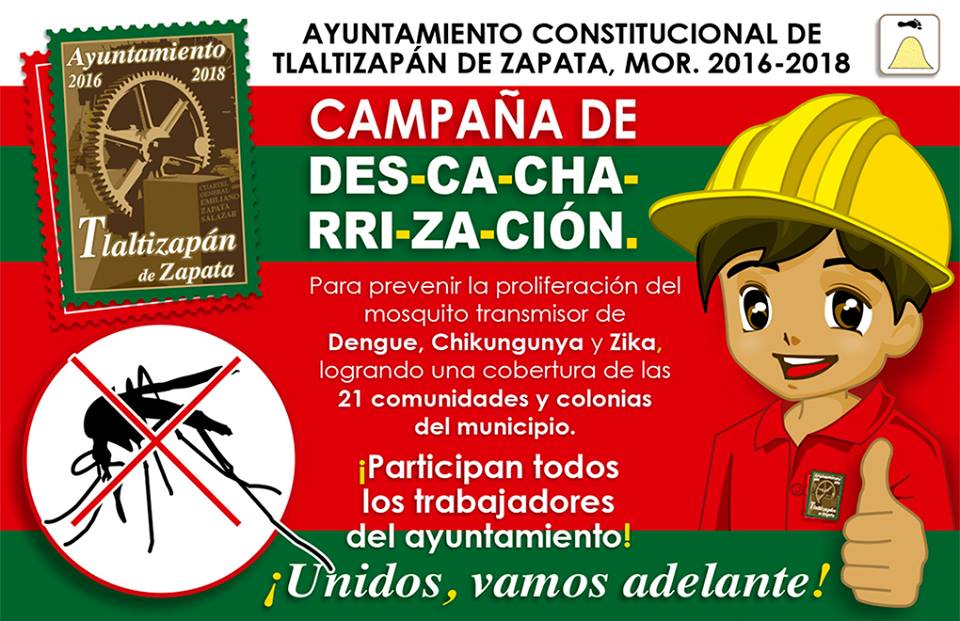 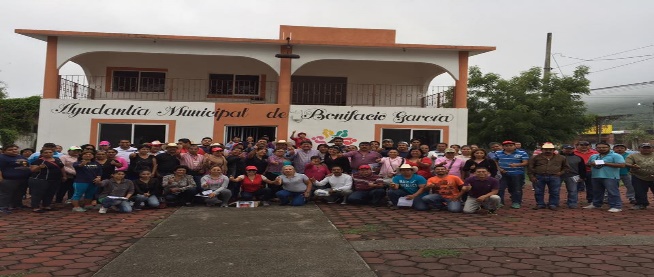 Acciones Preventivas
Jornadas de eliminación de criaderos
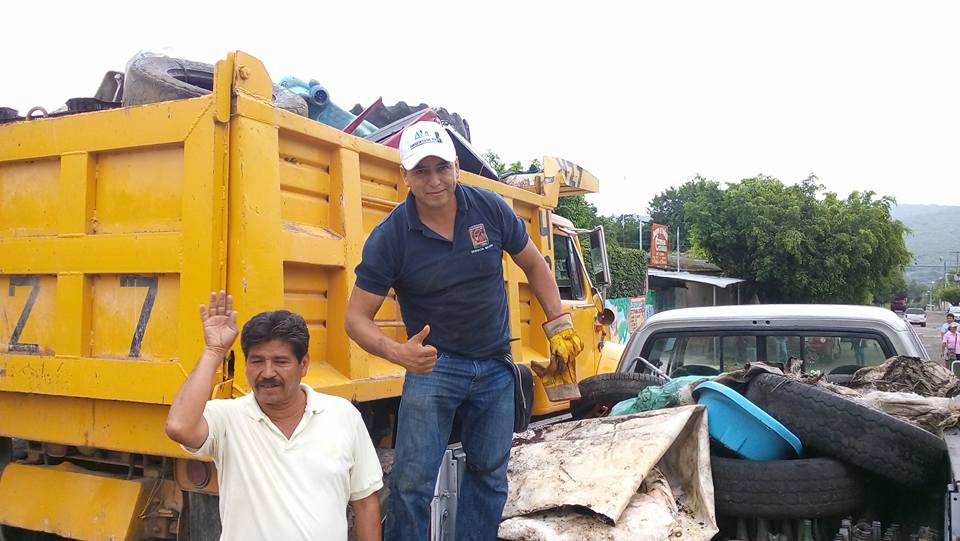 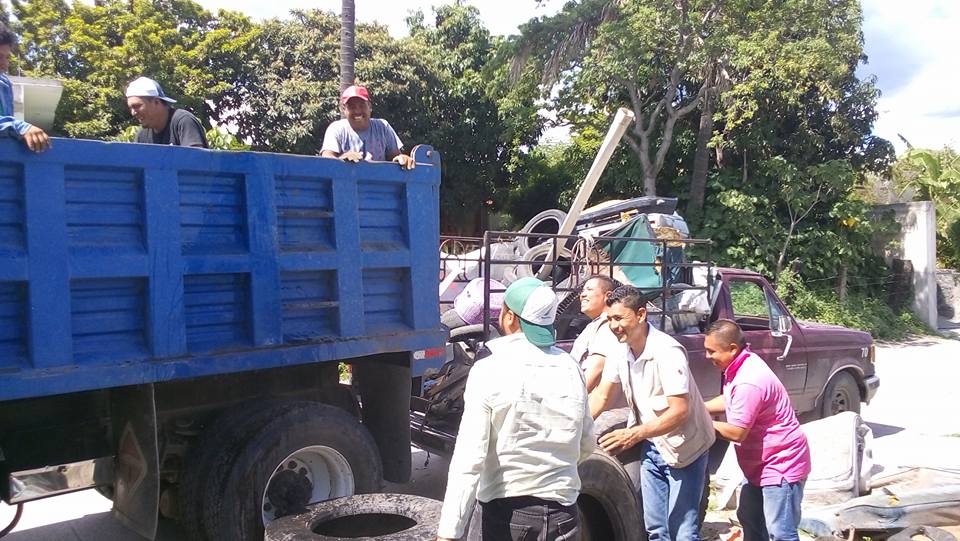 Tonelaje total eliminado: 

301 toneladas cacharros


1995 llantas
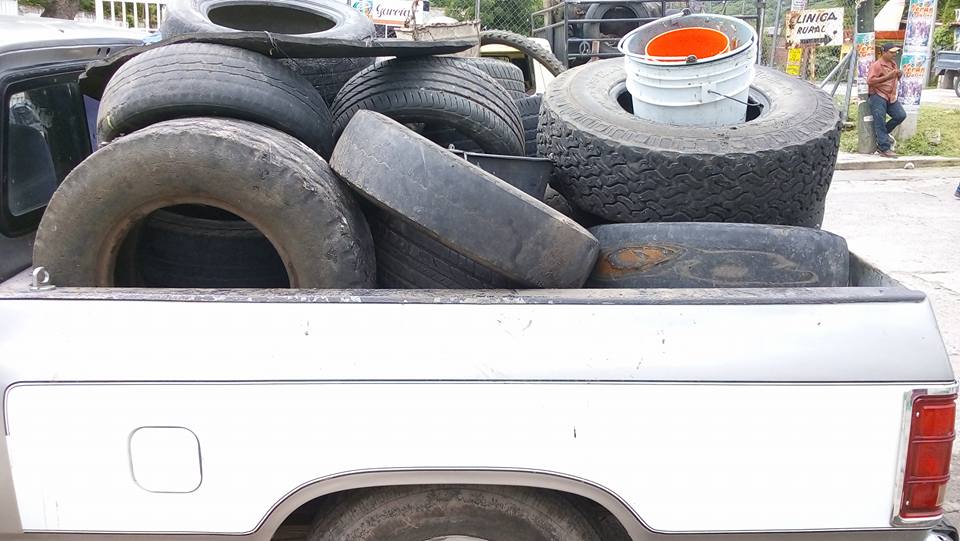 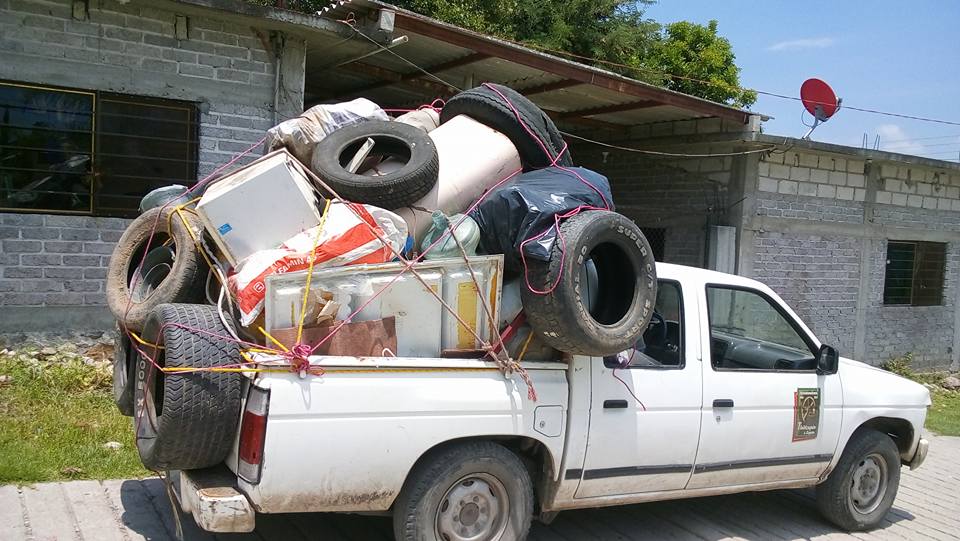 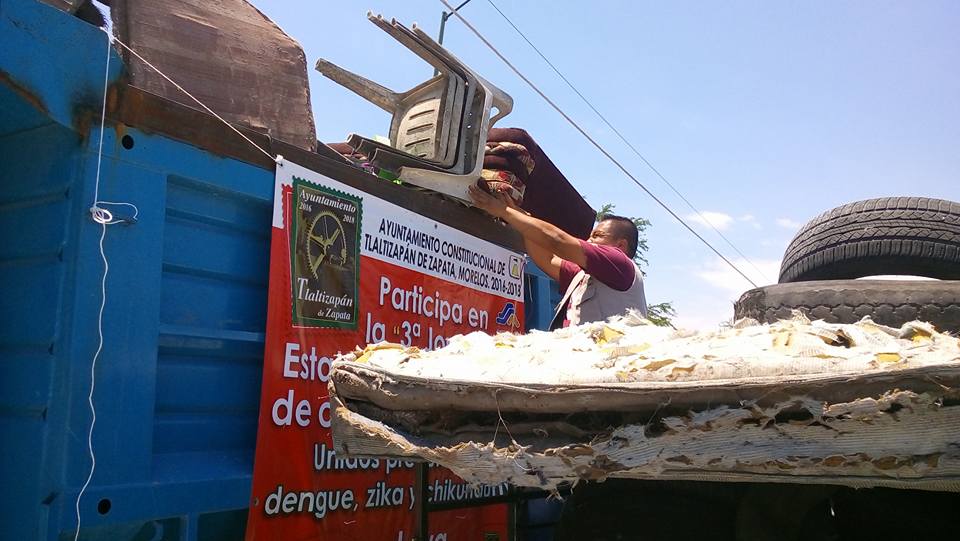 Acciones Preventivas
Saneamiento Básico en panteones
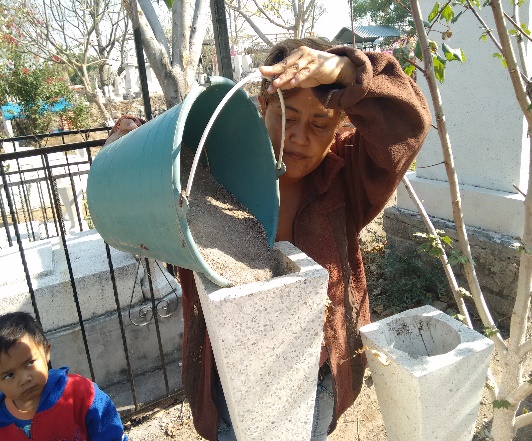 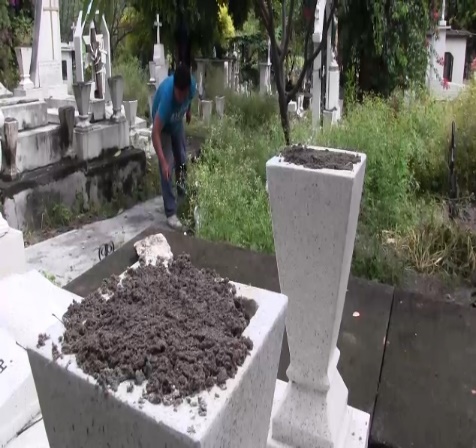 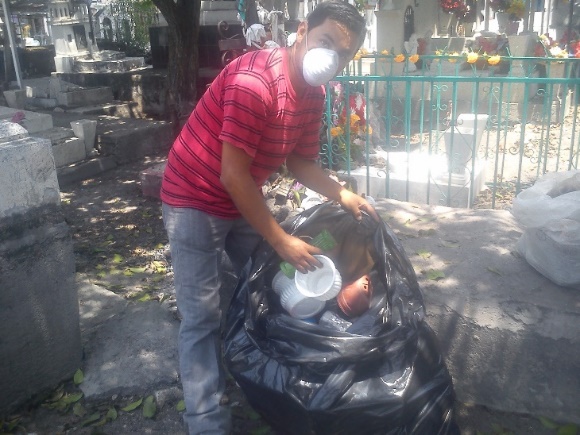 Floreros con arena
Limpieza
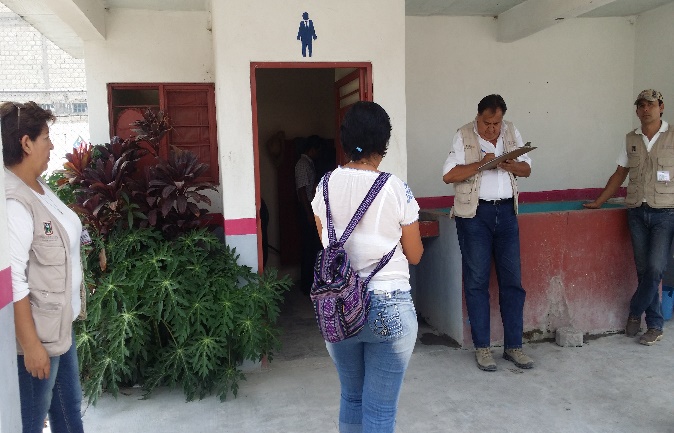 Certificación de los 11 panteones
Acciones Preventivas
Saneamiento Básico escuelas
10 escuelas
certificadas libres de criaderos
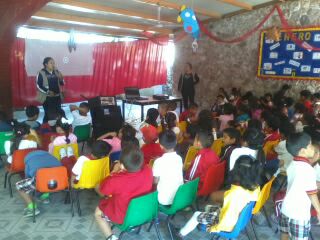 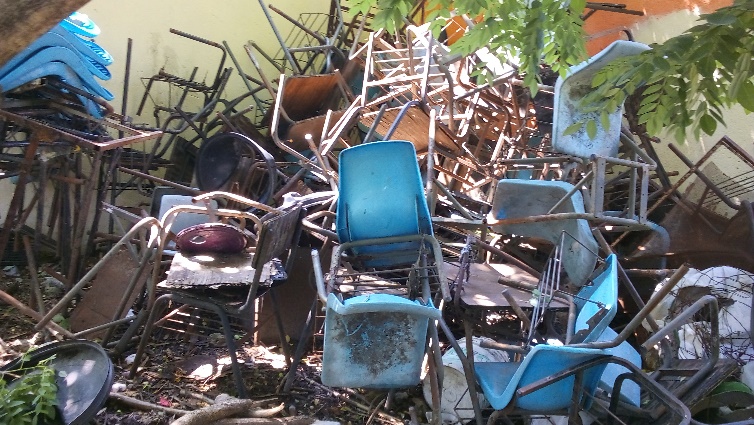 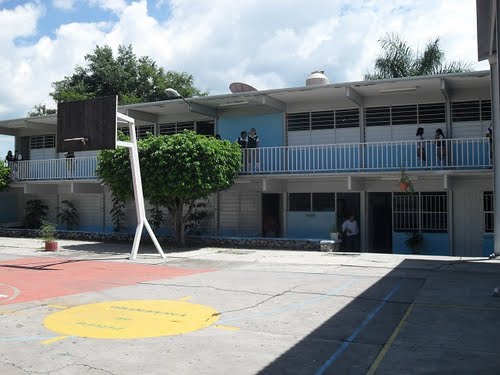 Acciones Preventivas
Saneamiento Básico Carreteras
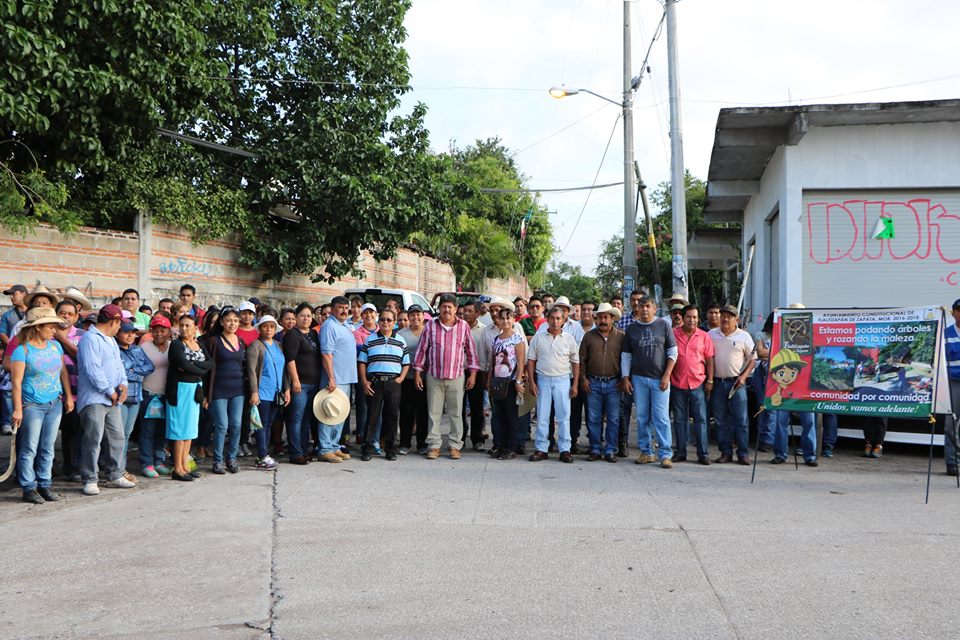 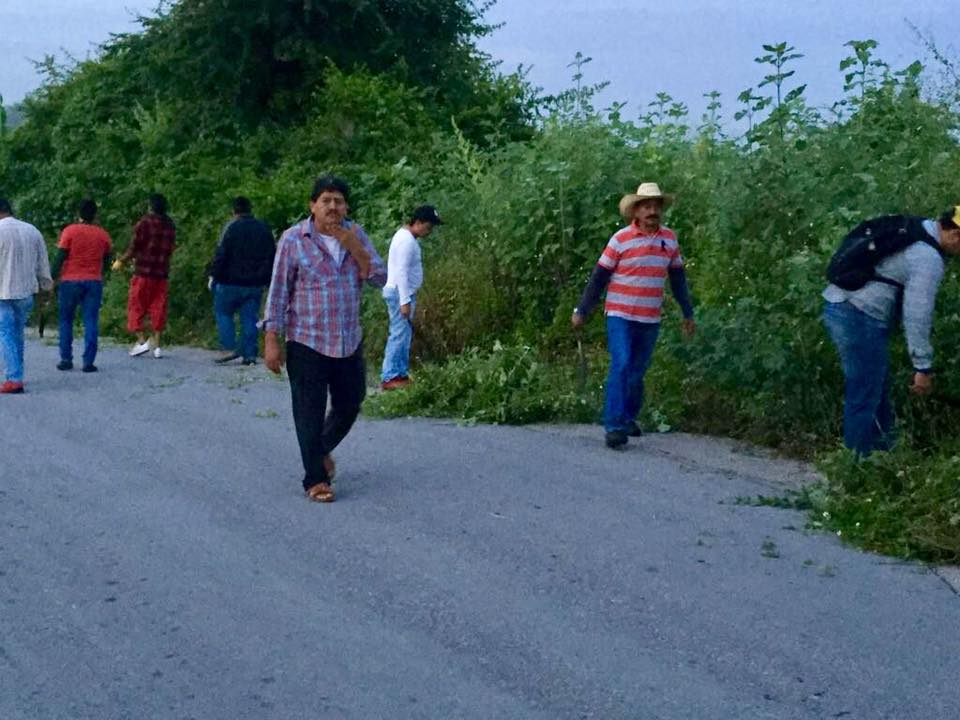 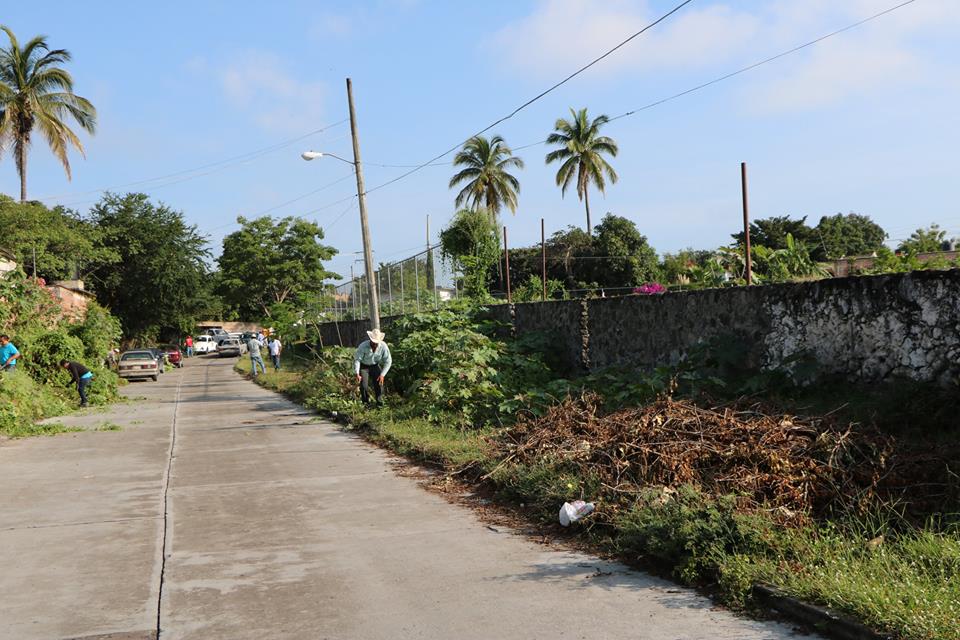 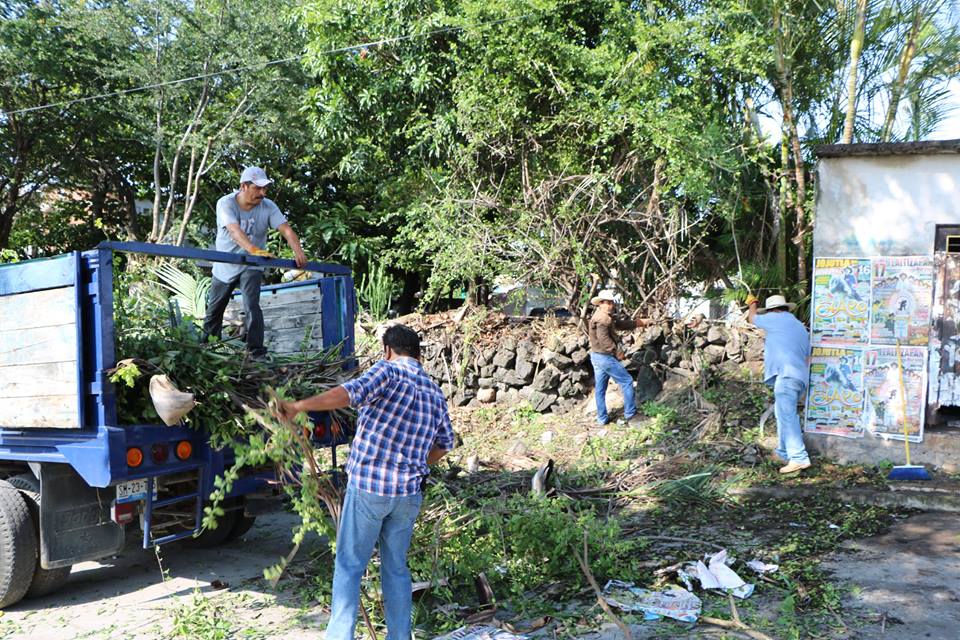 Acciones Preventivas
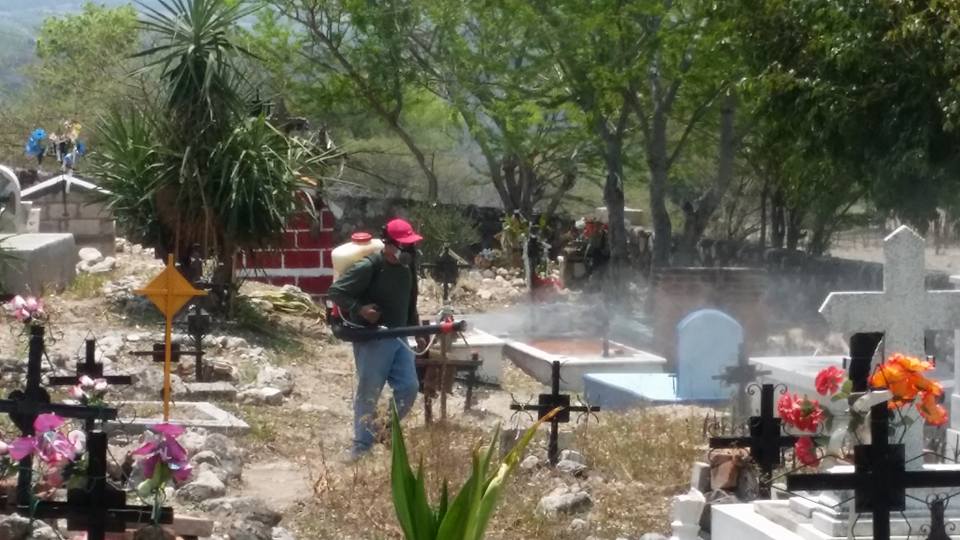 Fumigación:
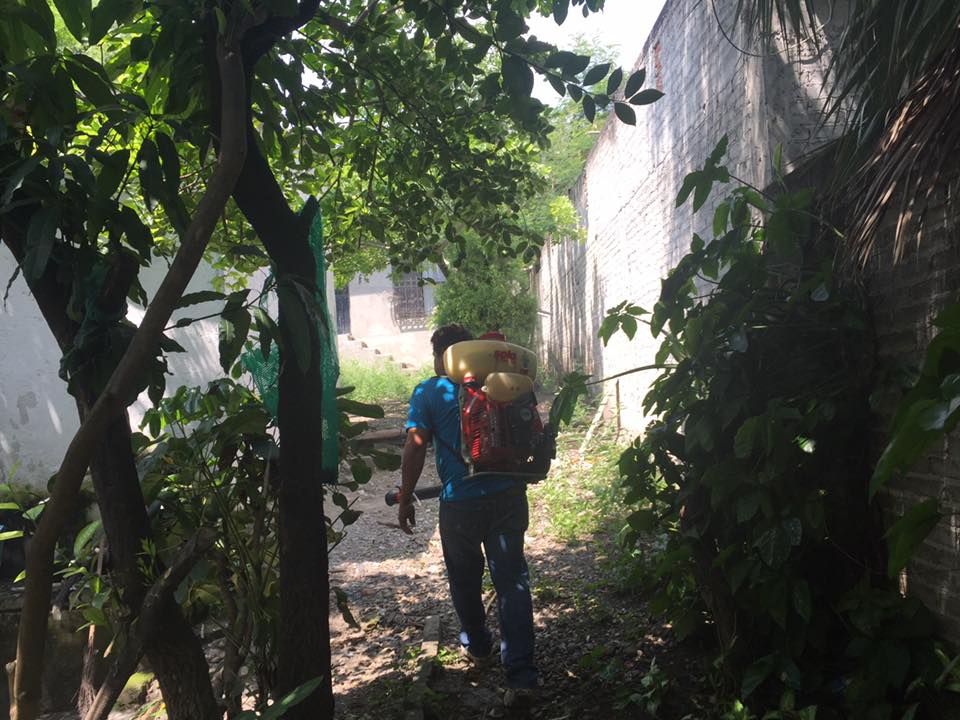 Panteones
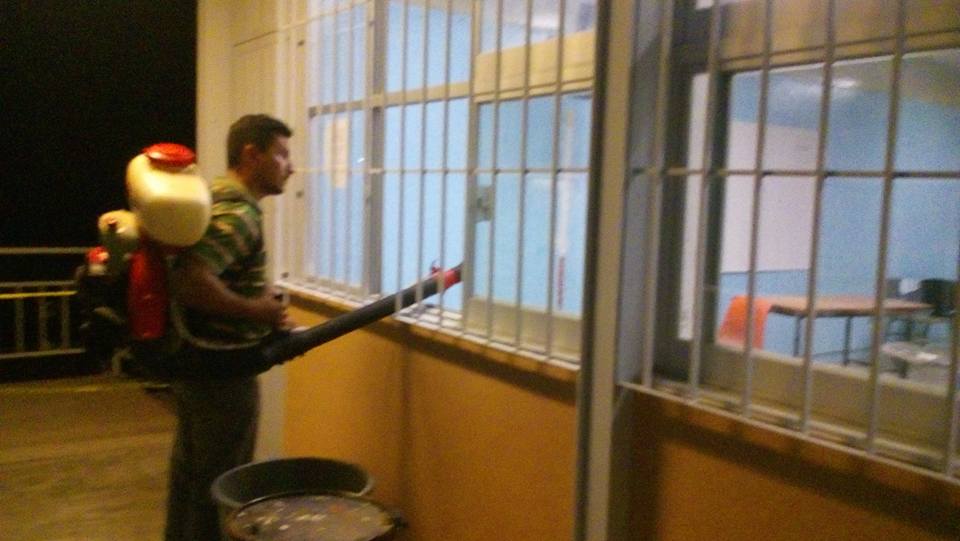 Viviendas
Escuelas
Panorama Epidemiológico Semana 42
Conclusiones
Reglamento municipal para prevención, control y protección
   del dengue, chikungunya y zika.

Brigadas permanentes en cada comunidad.

Red Morelense de Municipios por la salud.

Ciudadanía informada y participativa.
¡Gracias!